Monday November 3, 2014Mr. Goblirsch – Economics
OBJECTIVE – Students Will Be Able To – SWBAT:
- Identify how GDP is calculated and understand the importance of GDP.

AGENDA:
WARM-UP: Depression QuickList
CONCEPT: GDP
VIDEO:  Measuring GDP using the Income & Expenditure approach (14 min)
CLOSURE: Calculating GDP

Depression QuickList WARM-UP: (Follow the directions below)
Create a list of at least 5 words that come to mind when you hear “The Great Depression”

*****ELECTION DAY TOMORROW*****
18 & REGISTERED TO VOTE: $50 Bonus for Voting
IF NOT, you can still earn $50 Bonus by getting your parents, grandparents, relatives, etc. to vote
PROOF NEEDED: “I Voted” sticker” & Ballot Receipt
GO TO CAChoices.org to get information on voting Choices
GDP
Chapter 12 Section 1
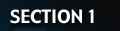 12
INTRO: Micro vs. Macro
Microeconomics – looking at economic behavior of small units 
(Individuals, Families, Businesses)

Macroeconomics – looking at the economy as a “whole”
3
Section 1-4
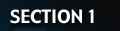 12
I. GDP
The Gross Domestic Product (GDP)–the dollar amount of all final goods and services produced within a country’s national borders in a year

– The single most important measure of the economy’s overall economic performance.
Gross = entire, whole
Domestic = within a country’s borders
Product = good or service
4
Section 1-4
STRUCTURED ACADEMIC DISCUSSION
The difference between Macroeconomics & Microeconomics is …

The GDP is …
National Income and Product Accounts
National income accounting
a) collects statistics on production, consumption, income, investment, and savings
b) part of the Commerce Department
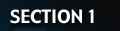 12
II. Measure of National Output
Gross Domestic Product (GDP), a measure of national output, =
1) all final goods and services produced in a 12-month period 
X  2) their prices
LIMITATIONS
EXCLUDED = Intermediate goods, secondhand 	sales, nonmarket transactions, & underground 	economy (not measurable)
DOESN’T COUNT: Negative externalities (Pollution) 	or Quality of Life
7
Section 1-6
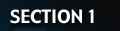 12
GDP–The Measure of National Output (cont.)
Figure 13.1Estimating Gross Domestic Product
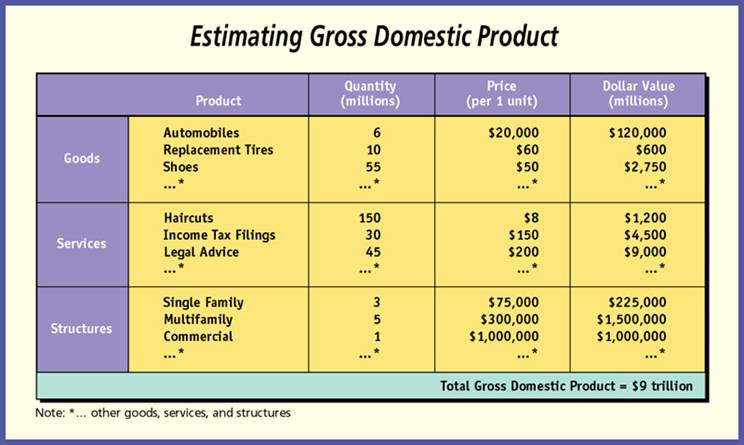 8
Section 1-8b
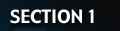 12
III. GDP Equation –
The Output-Expenditure Model
GDP = C + I + G + (X-M)
C = consumer sector includes individuals/households
I = investment sector includes businesses
G = government sector includes local, state, and federal levels of government
(X-M) = foreign sector (Exports – Imports)
includes all consumers and producers outside the United States.
9
Section 1-30
STRUCTURED ACADEMIC DISCUSSION
A limitation of the GDP is …

One of the components of the GDP is …
Calculating GDP
TWO WAYS
The Income Approach
The income approach calculates GDP by adding up all the incomes in the economy.
The Expenditure Approach 
*	The expenditure approach totals annual expenditures on four categories of final goods or services.
1. Consumer G & S 
2. Business G & S
3. Government G & S
4. Net exports or imports of goods or services.
Consumer goods include durable goods, goods that last for a relatively long time like refrigerators, and nondurable goods, or goods that last a short period of time, like food and light bulbs.
PRODUCT MARKET
FACTOR MARKET
Resource Owners(Households)
Factor Markets
Product Markets
Business Organ.(Producers)
The Circular Flow Model
Green Arrows represent flow of moneyBlack Arrows represent flow of goods/services
PRODUCT MARKET
FACTOR MARKET
Payment for products
Payment for inputs
Resource Owners(Households)
Inputs Supplied
Products Demanded
Factor Markets
Product Markets
Inputs for Production
Products Supplied
Revenue from selling products
Monetary costs
Business Organ.(Producers)
Green Arrows represent flow of moneyBlack Arrows represent flow of goods/services
GDP
=
C
I
G
X
M
+
-
(
)